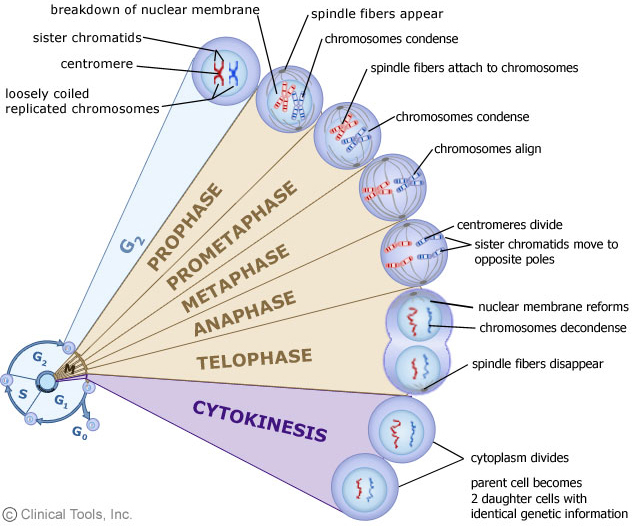 Biology 3201Important terms
Unit 2: Reproduction & Development
Somatic cell – a body cell; it contains 46 chromosomes

Nucleus – the ‘brains’ of the cell; it contains DNA

Cell membrane – it surrounds the cell; it controls what can enter and leave the cell
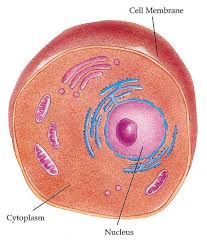 Chromosome – threadlike structure inside the nucleus that is made up of DNA. It carries all of the information used to help a cell grow, thrive, and reproduce. 

Chromatin – the DNA and proteins that makes chromosomes

Chromatid - one copy of a duplicated chromosome
Histone – the structural protein that makes up a DNA molecule
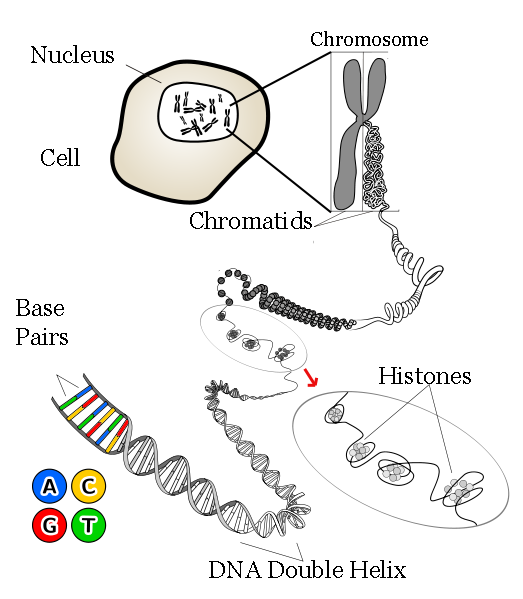 Animation of histones:
http://www.unc.edu/depts/our/hhmi/hhmi-ft_learning_modules/2011/proteinsmodule/histones/index.html
Kinetochore – where spindle fibers attach on the centromere.
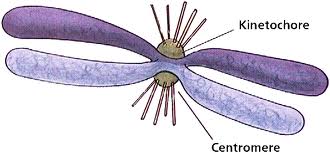 Centromere – the part of the chromosome that joins chromatids together
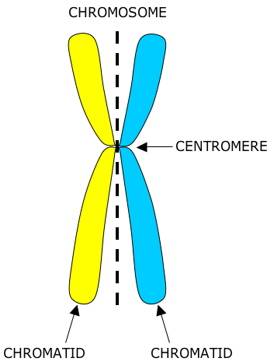 Telomere - a region of repetitive DNA at the end of a chromosome, which protects the end
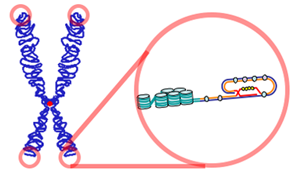 Centrioles – tube shaped structure, made of microtubules, which are used to help the cell divide
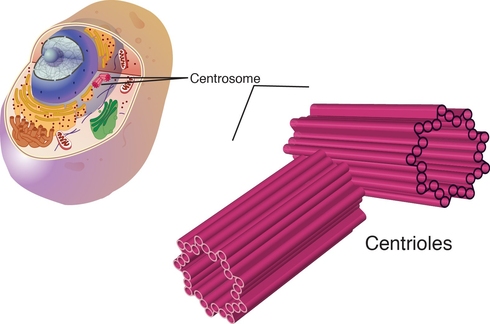